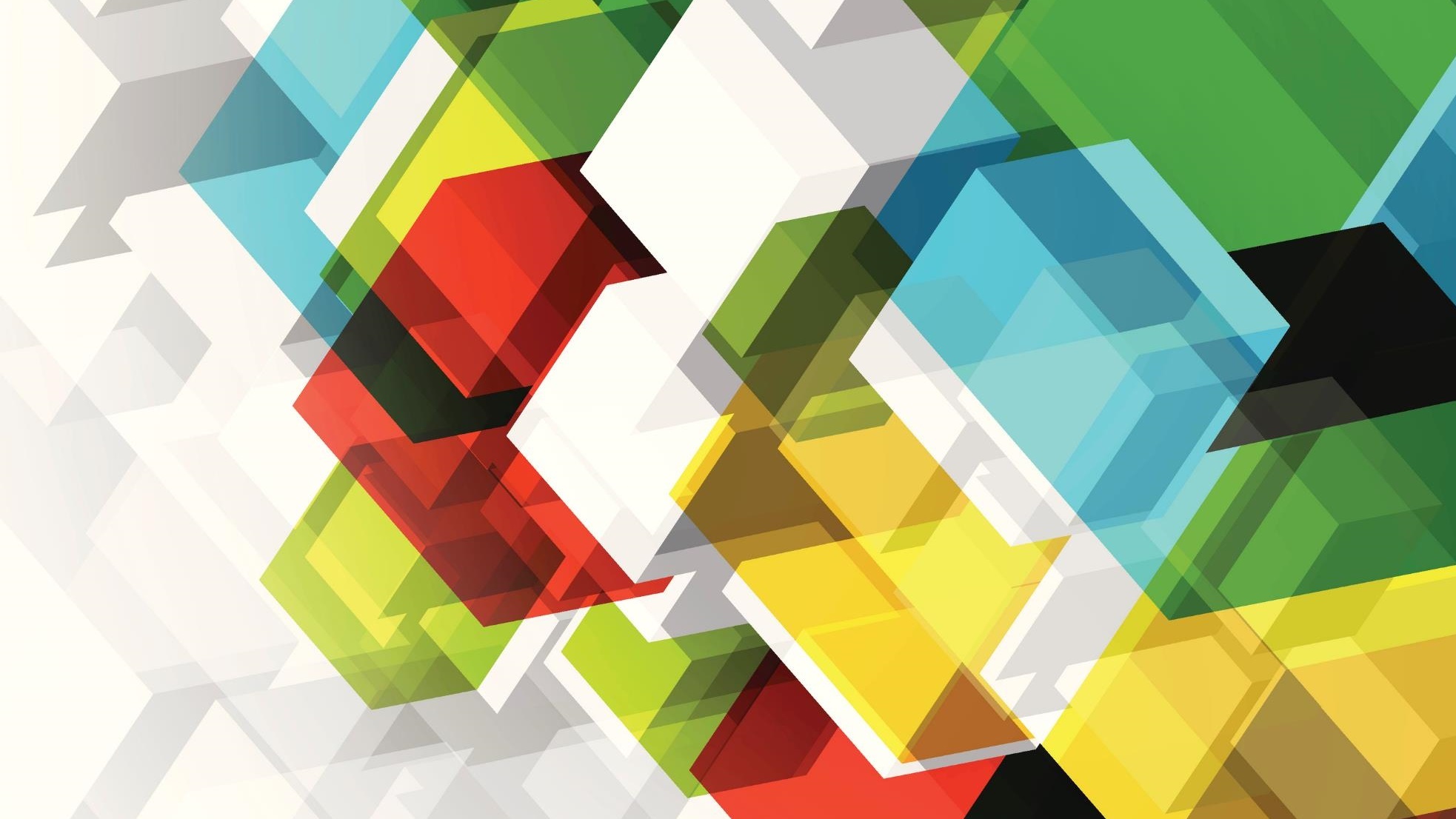 SESE- communication
1st class- 20th April
Geogrpahy-How do we communicate?
People learn and share information through communication. We communicate in lots of different ways-
Face- Sad , Happy , confused.              Hands- Thumbs up, Handshake,             Phone- call someone, 
                                                                                     Stop with two hands.                  Send them a message, 
                                                                                                                                           Go online
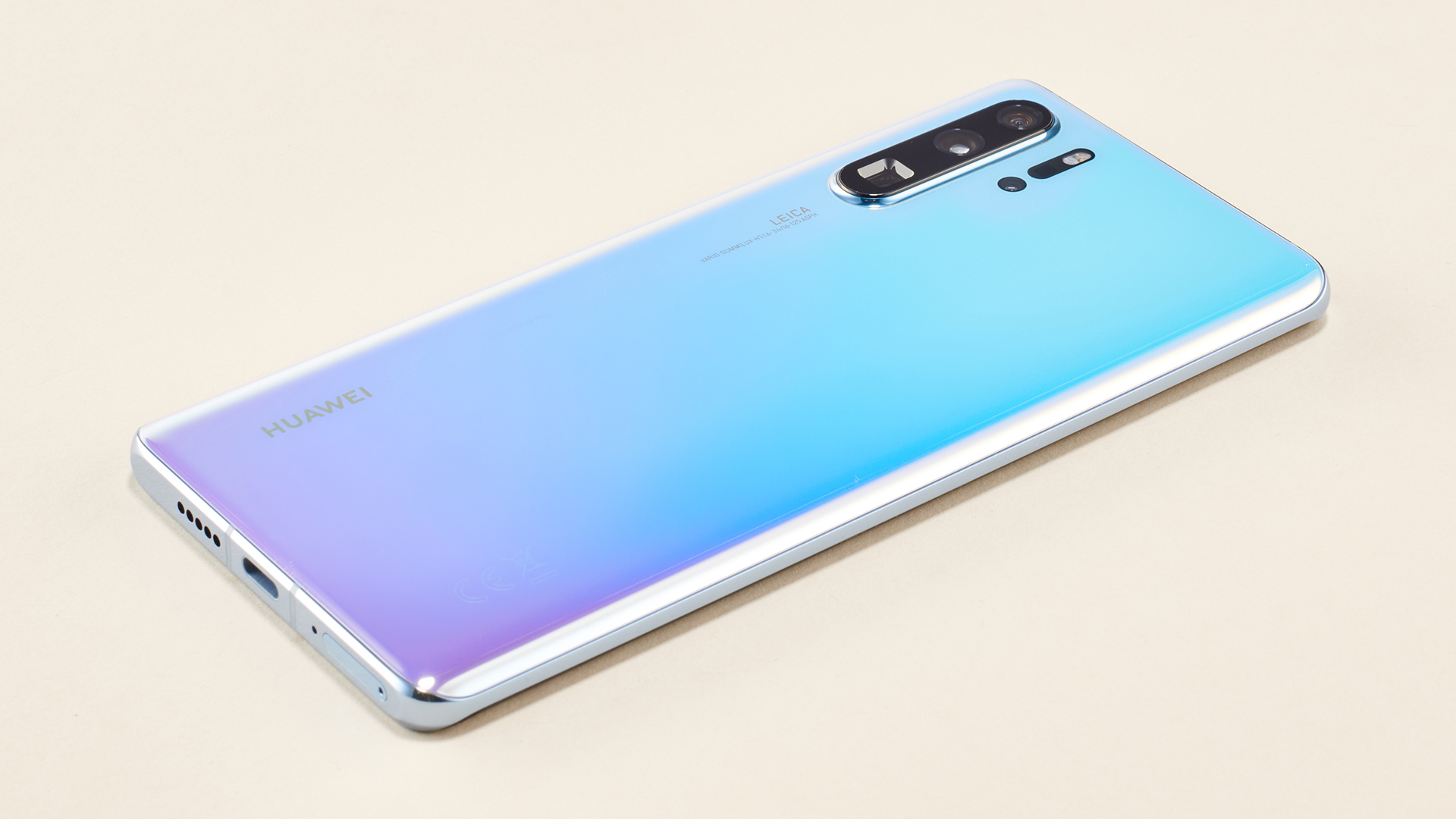 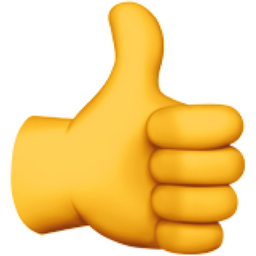 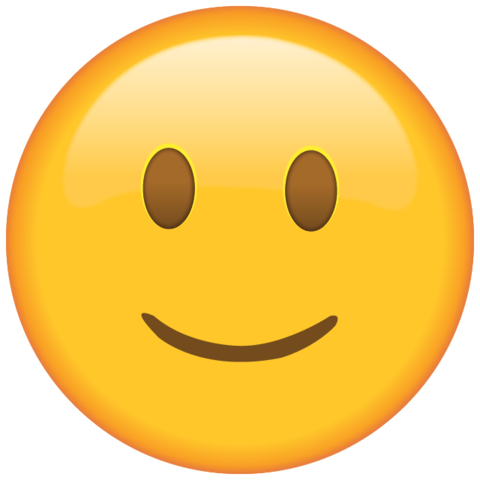 Can you think of other ways which you communicate? Talk with someone else!
Did you get any of these?
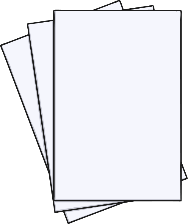 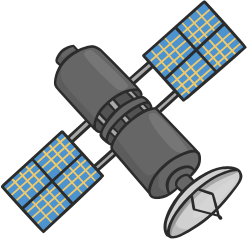 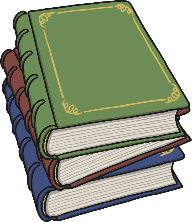 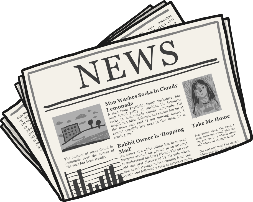 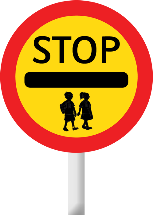 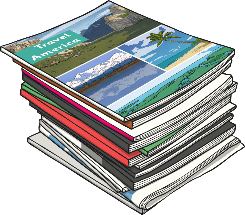 magazines
newspapers
satellites
signs
paper
books
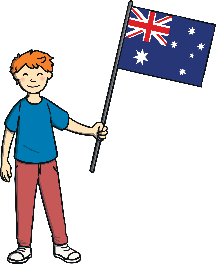 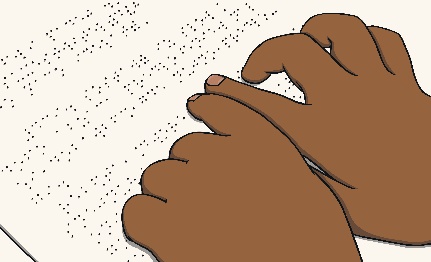 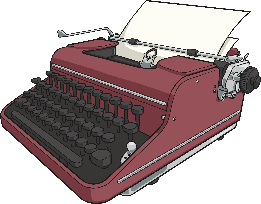 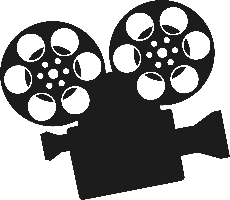 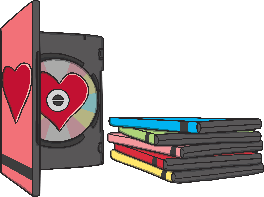 type writer
braille
flags
movie
DVD
History-  How we communicated
Communication was very different long ago. People had different ways of communicating-
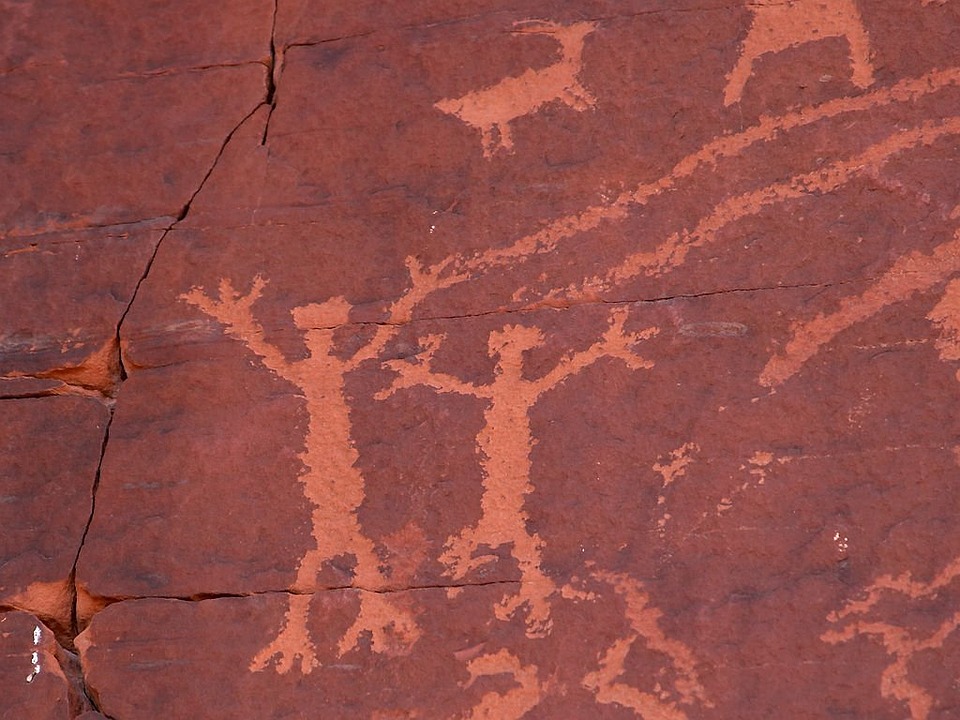 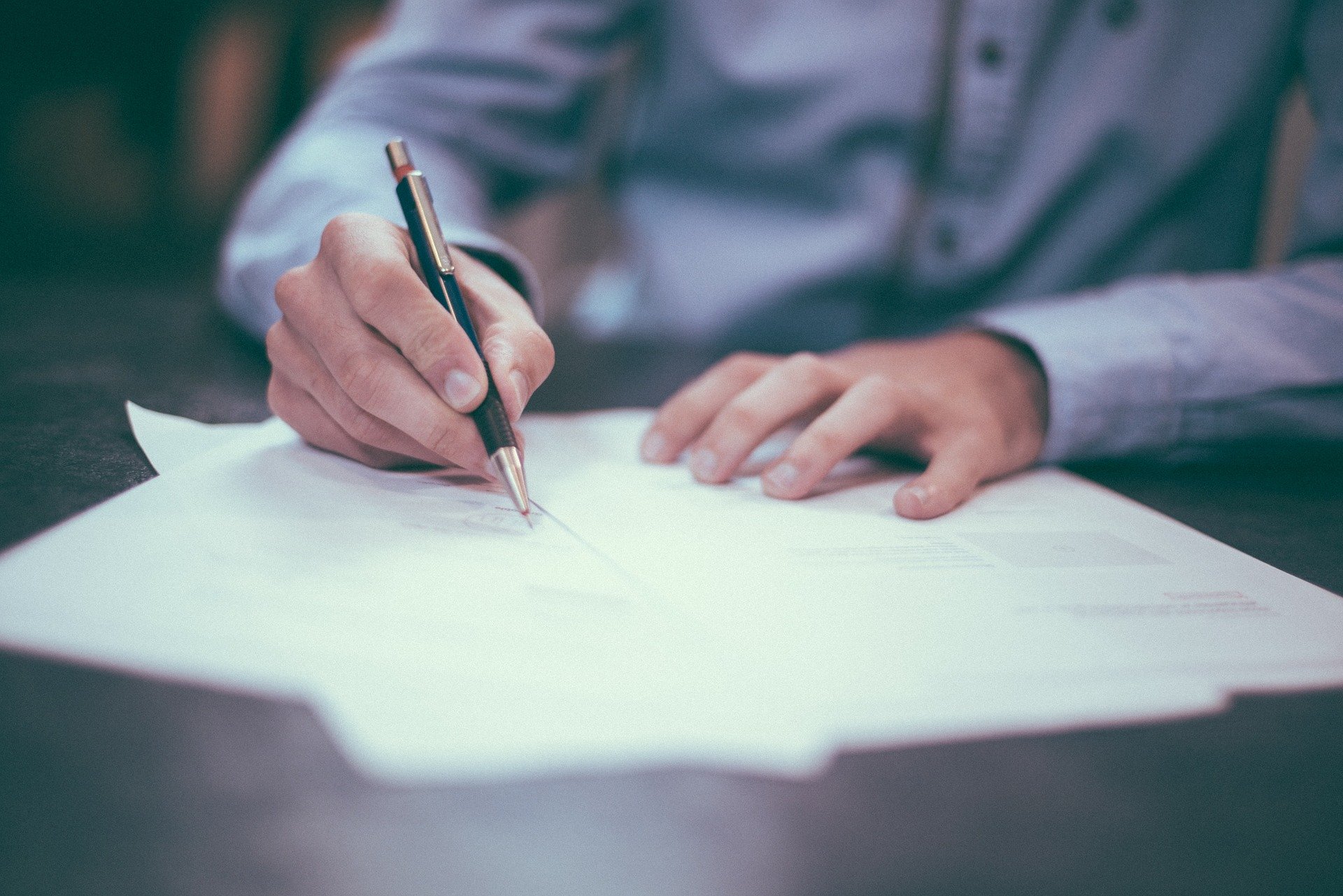 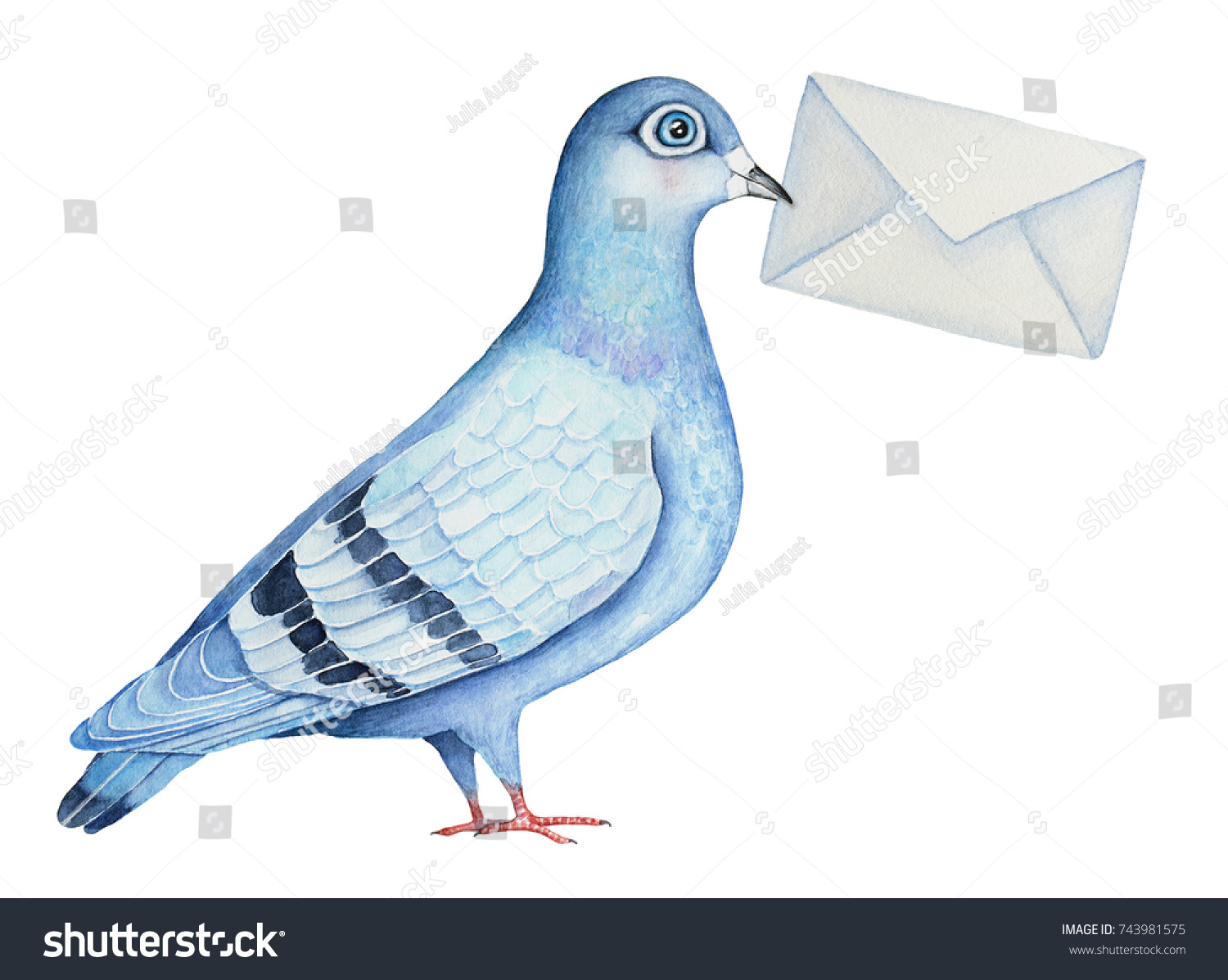 Letters
Cave paintings
Carrier pigeons
Ask people in your house how they communicated long ago- how many ways did you find?
Phones- Watch a story about Alexander Graham Bell.
Phones have changed a lot over  the years. In the late 1800s, a man named Alexander Graham Bell invented the first telephone using wire to transmit voices over long distances.  Watch a clip about him online here:      https://www.youtube.com/watch?v=X8rxszM6amM
See if you can find 5 facts about him.
Ask people in your house how their phones have changed.
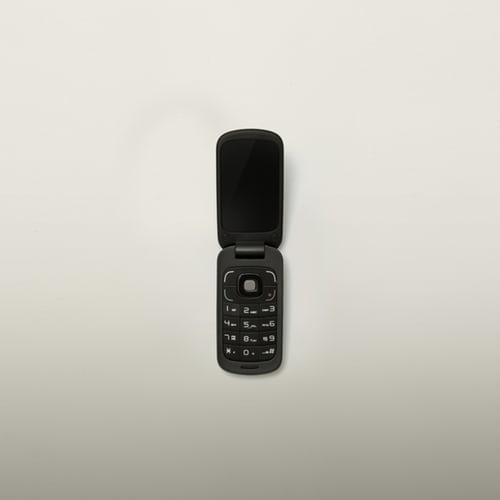 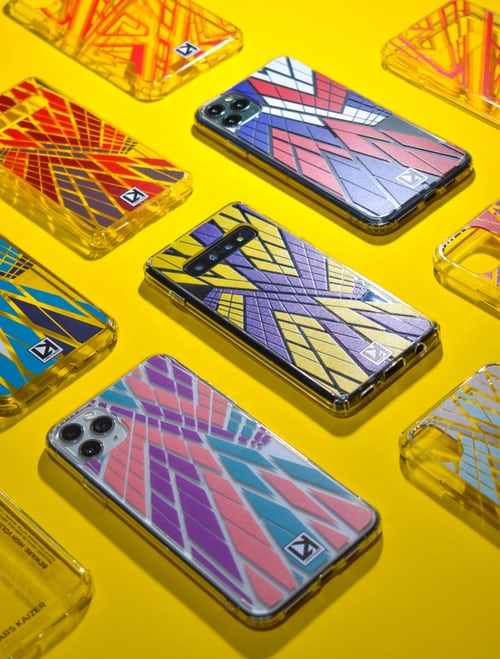 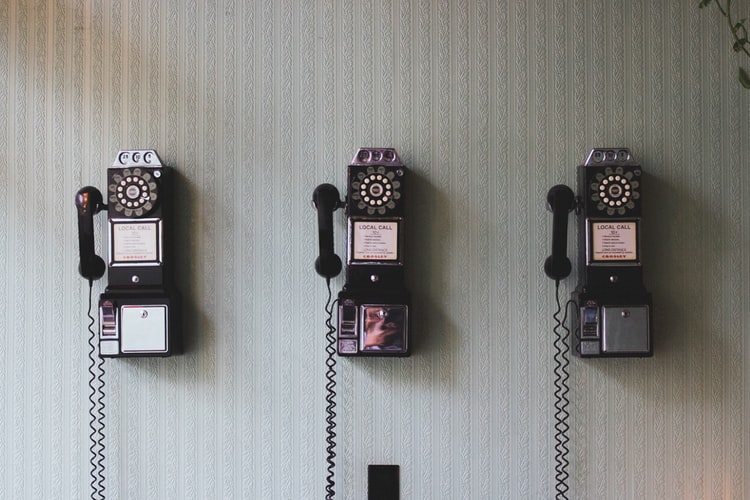 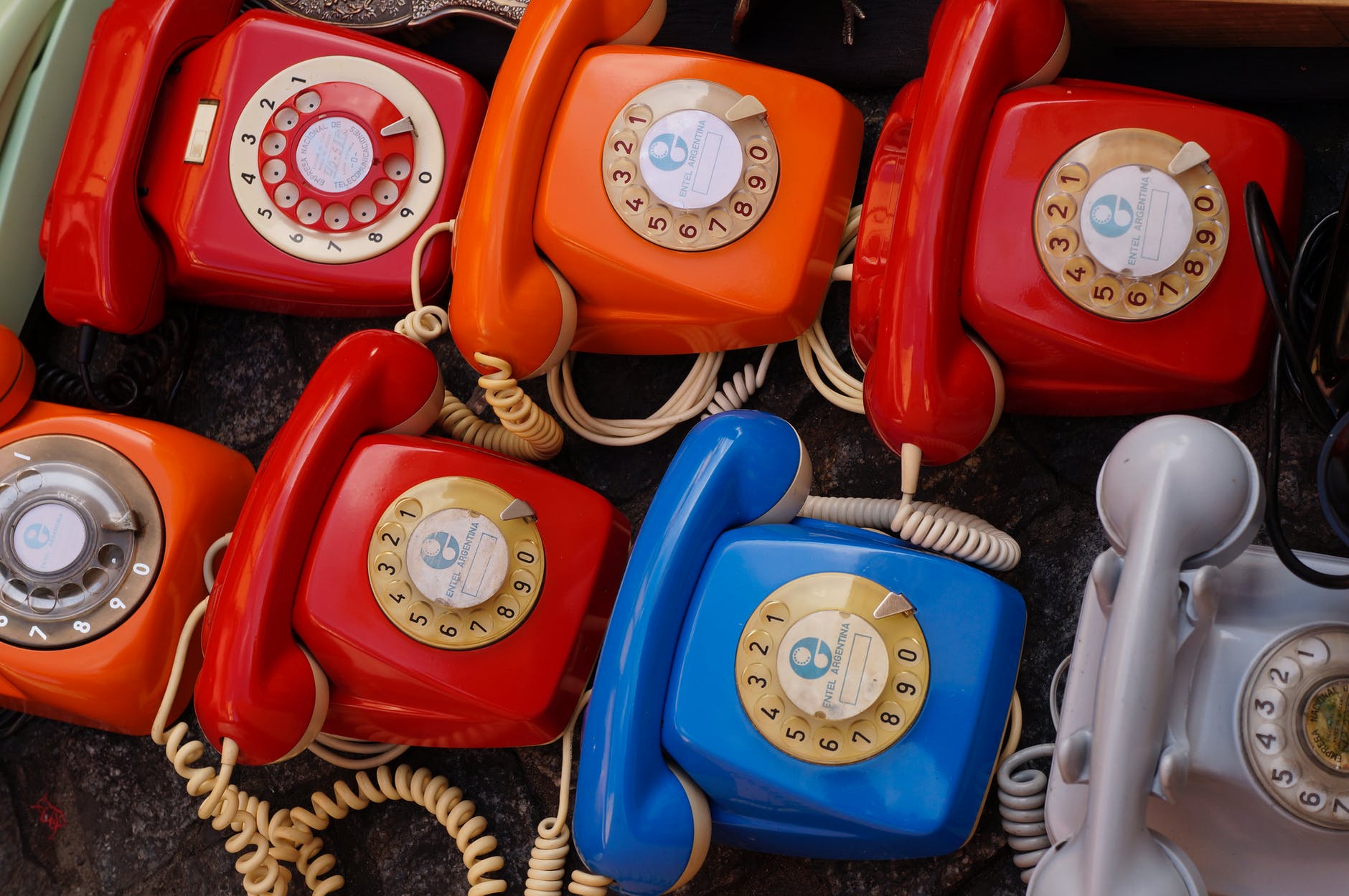 Science- 2 activities
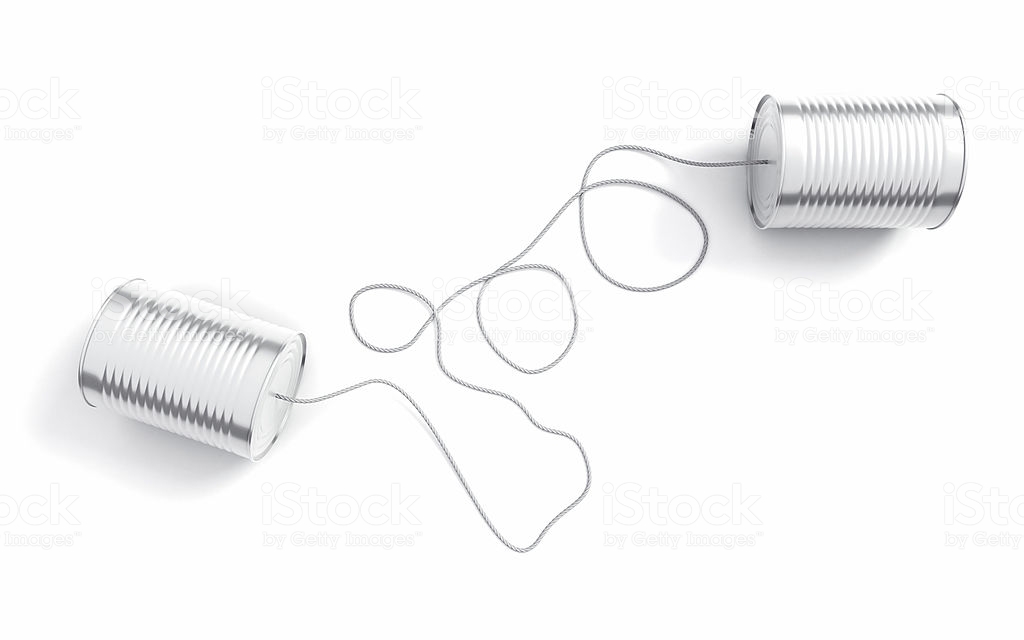 Try the telephone game! See how sound travels https://icebreakerideas.com/telephone-game/

                        OR
Make your own string telephone! (remember always ask someone for help!)
http://www.sciencekids.co.nz/projects/stringphone.html